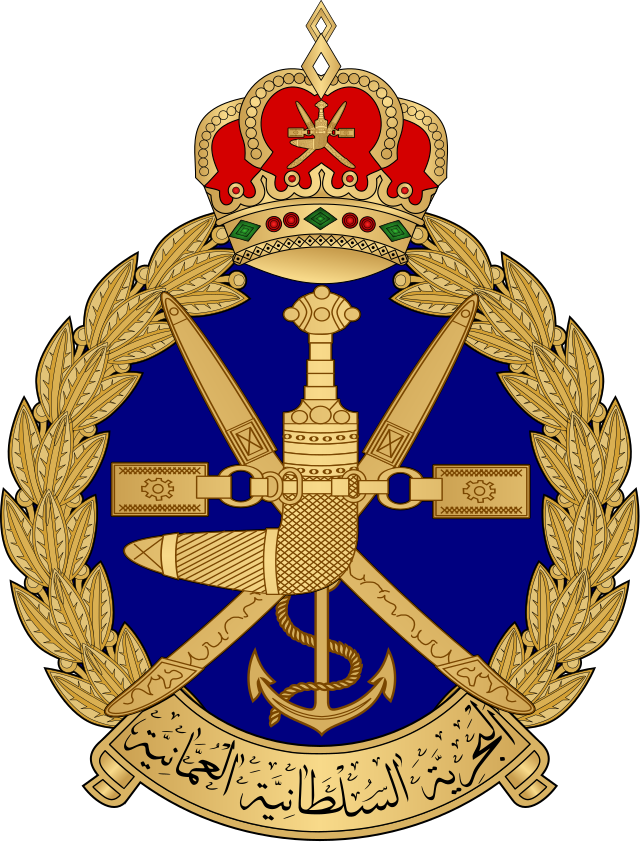 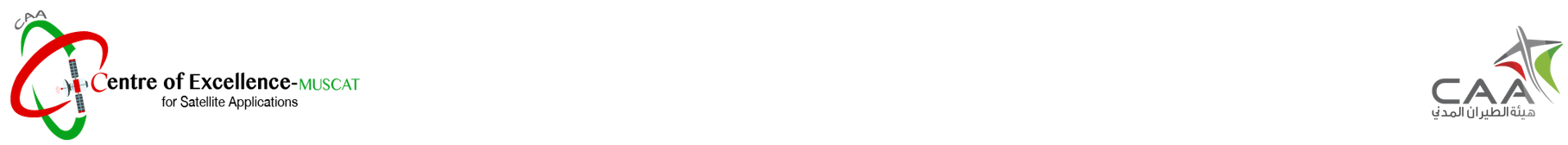 Met observing systemweather instruments
Marine Meteorological Course for Royal Navy of Oman
Content creator: Eng. Alazhar Ali Alazri
Lecturer: Eng. Alazhar Ali Alazri
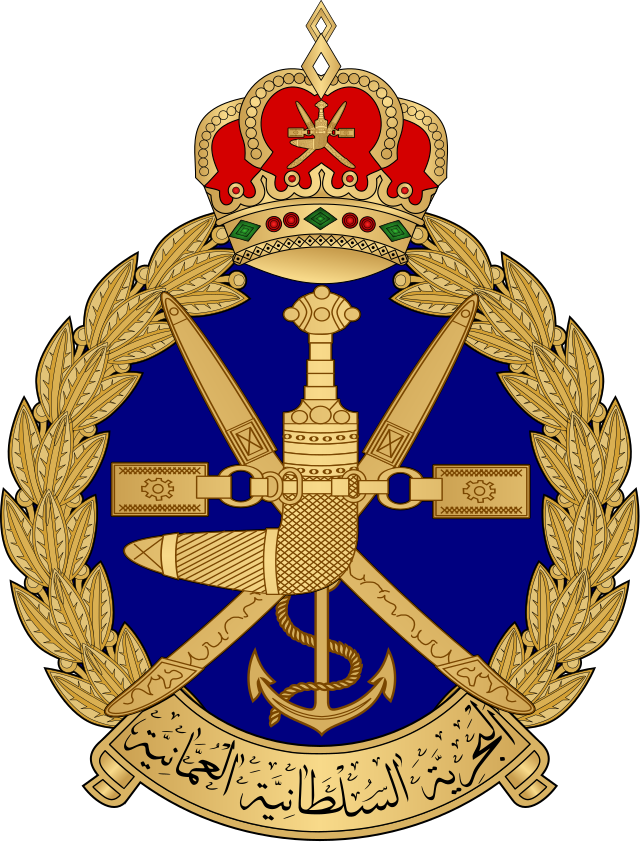 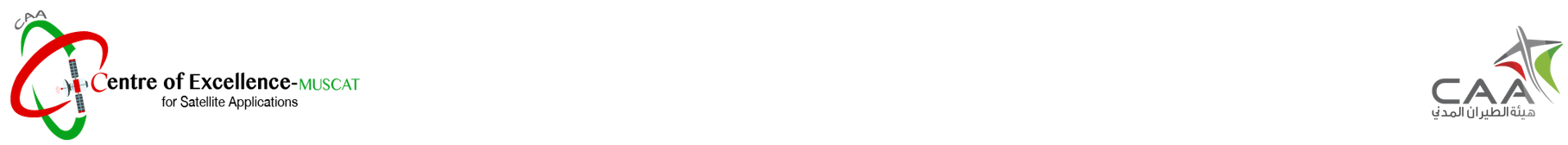 Content
We have three types of observing systems: 
Land observing system 
- Weather station 
Upper Air observing system 
- Radiosonde and wind profiler 
Marine observing system
 - Wave Radar
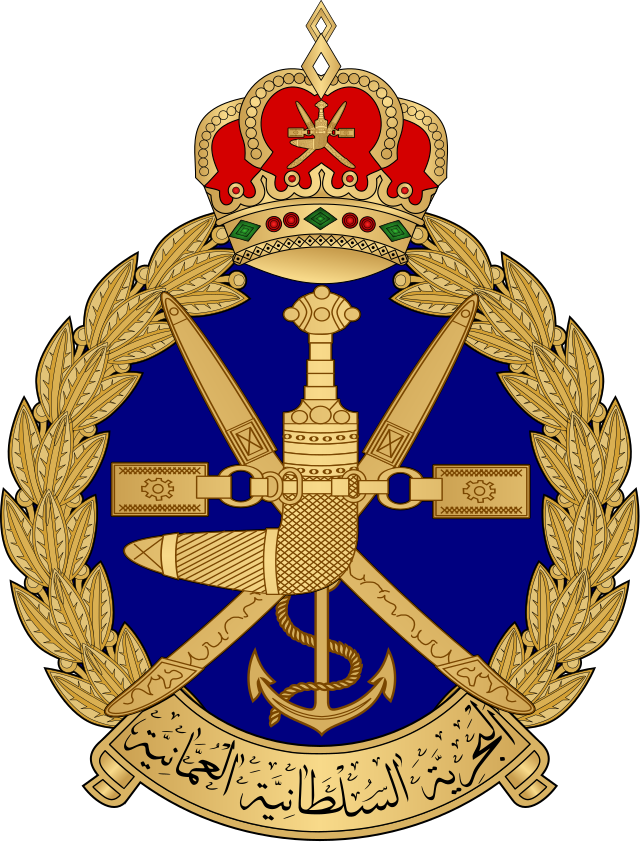 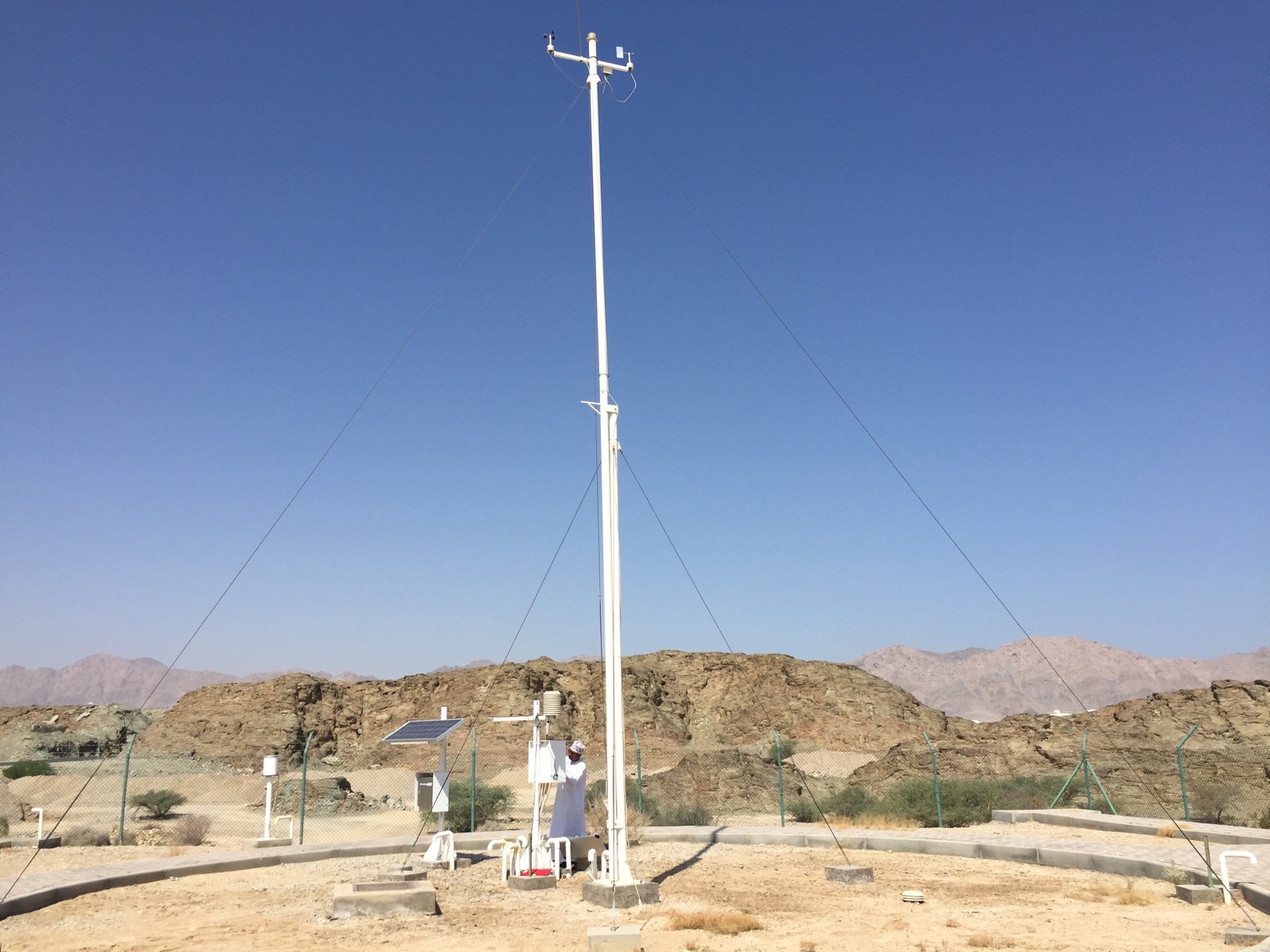 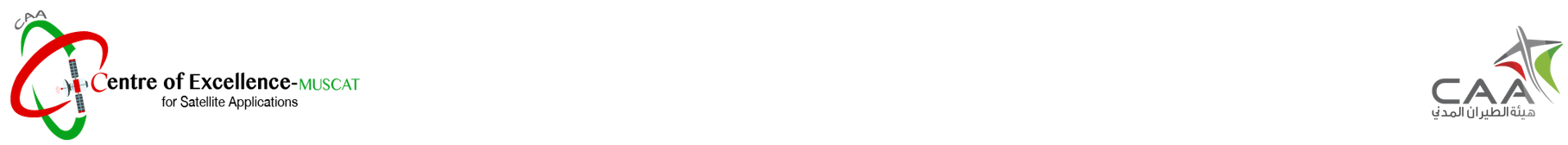 Weather station
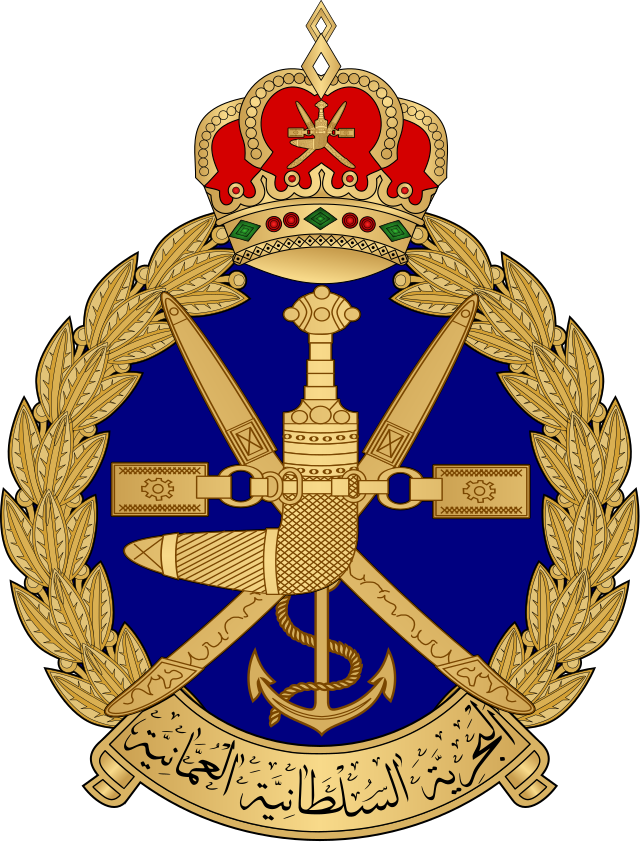 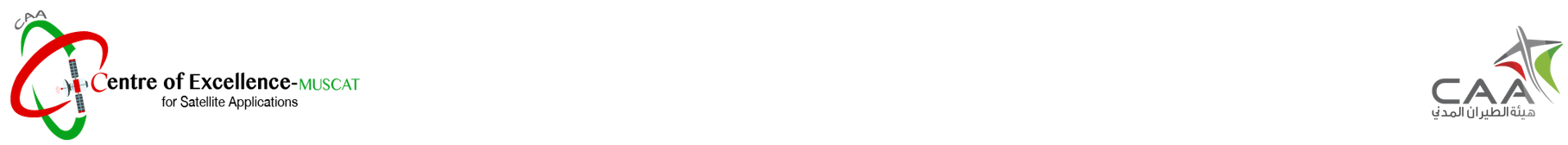 We have two types of weather stations:

- Manned weather station

- Automatic weather station
Weather station
- Main parts in AWS
1- data logger
2- Modem (GSM – PSTN )
3 - strip board
4- sensor
- Power source for AWS 
1- electricity
2- Solar panel
data logger box
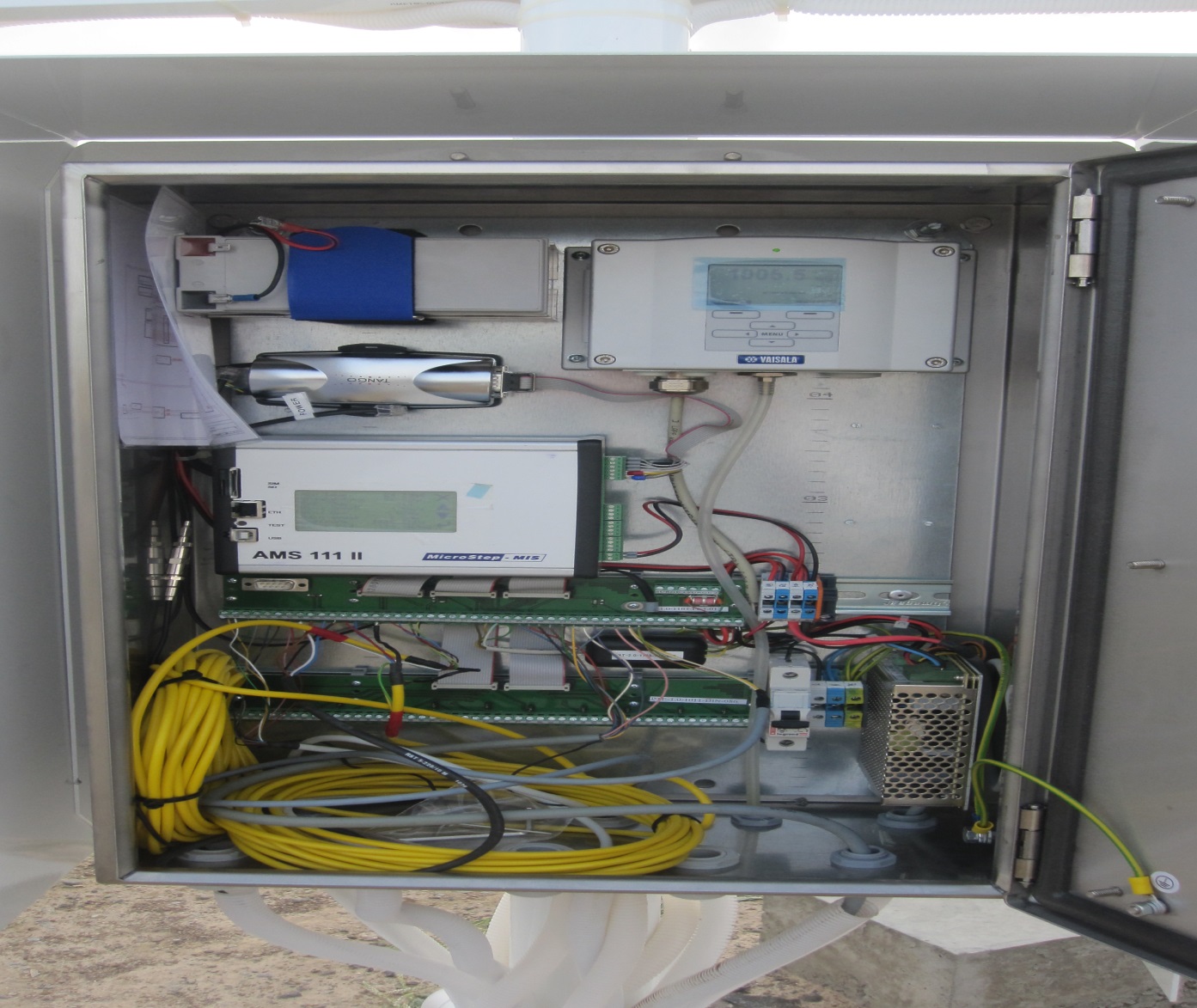 GSM modem
Data logger
Strip board
AWS Sensors
1-wind speed and direction sensor 
2- pressure sensor
3- humidity and temperature sensor
4-ground temperature sensor 
5-rain gauge
6- sun radiation 
7- sun duration
8- visibility
9- soil temperature
Wind speed and Wind direction
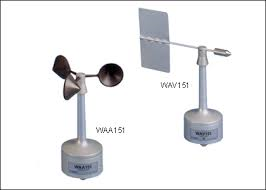 Pressure sensor
- In our station we used two types of pressure sensor 







                            
                                
                              PTB330                                                              PTB220
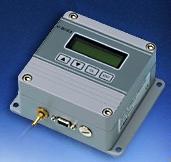 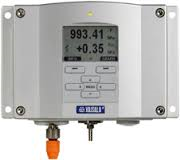 HMP sensor:
HMP45 D






HMP155
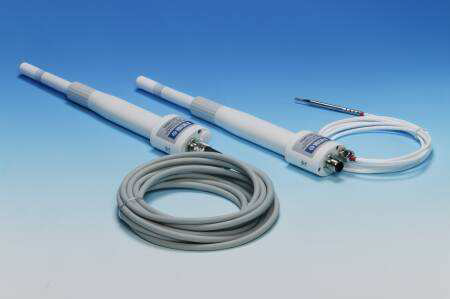 Ground temperature sensor
PT100
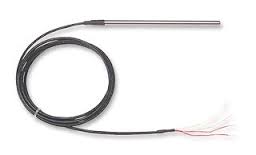 Rain gauge
- RG 13

- tipping bucket
 
- 0.1 mm and 0.2 mm for light and 
moderate rainfall performance
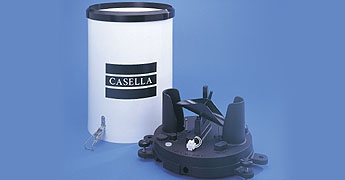 Solar radiation
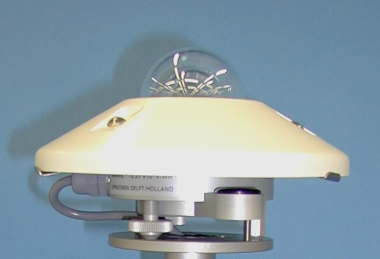 sun duration
CSD3
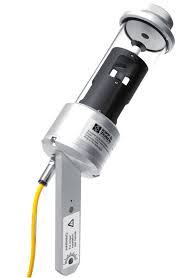 Visibility sensor
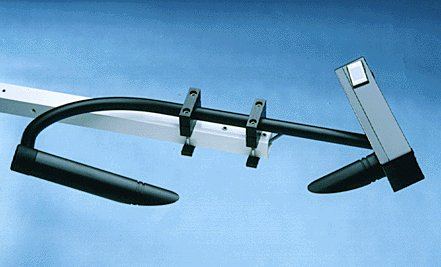 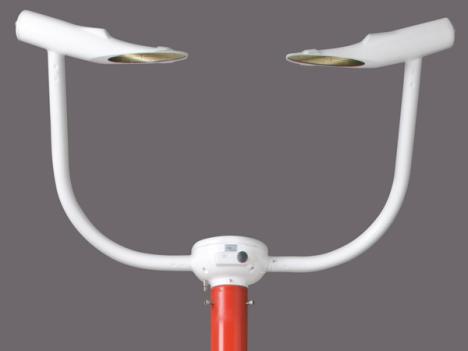 FS11
soil temperature sensor
PT100
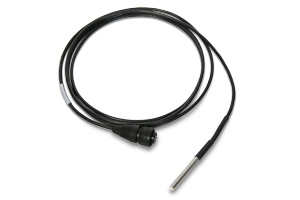 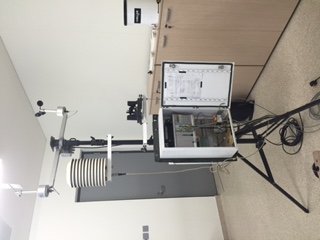 Mobile AWS
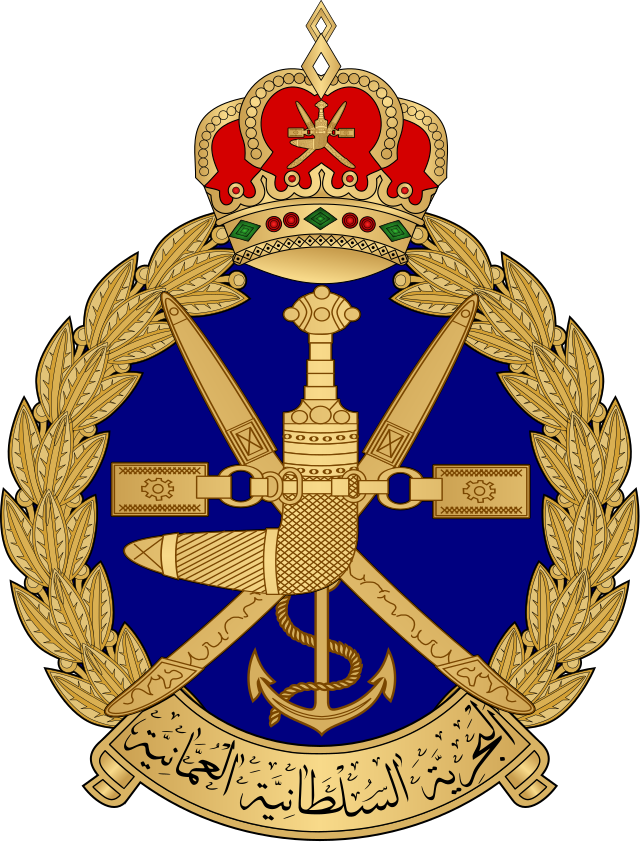 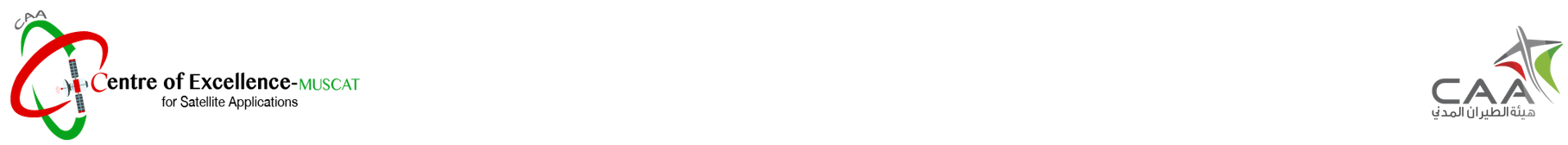 Automated Weather Observing System
1- weather station 
2- Wind station 
3- wind profiler
4- ceilometer
5- TSS
airport systems(AWOS).Upper Air observing system
wind profiler
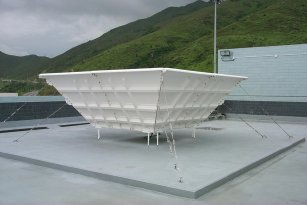 LAP3000
ceilometer
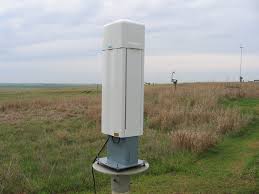 CL31
TSS( Thunderstorm sensor ) lightning sensor
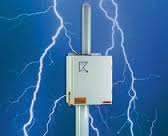 TSS928
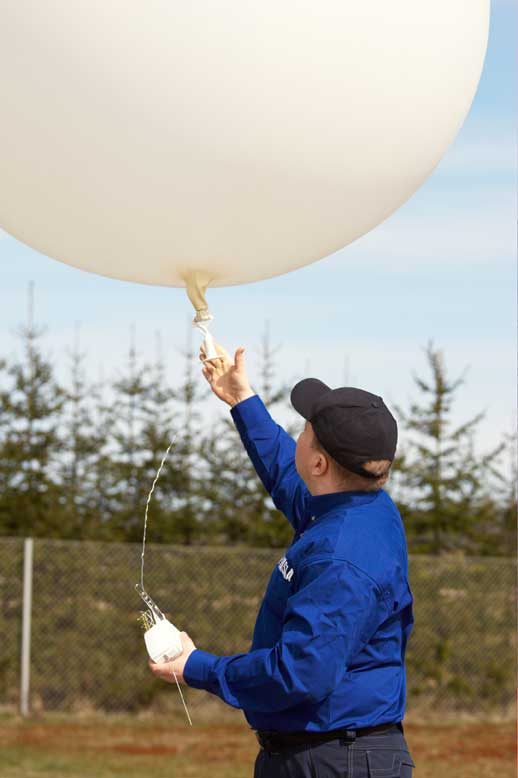 Radiosonde
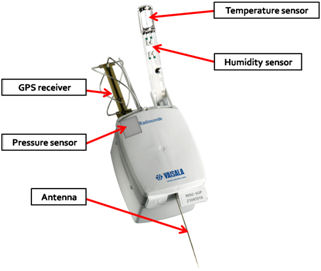 Hydrogen Generator
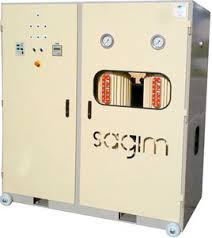 MP-8
Weather Radar
We have 5 weather radars 
- Muscat 
- Ras AL-Had
- Fahood
- AL-Duqm 
- Salalah
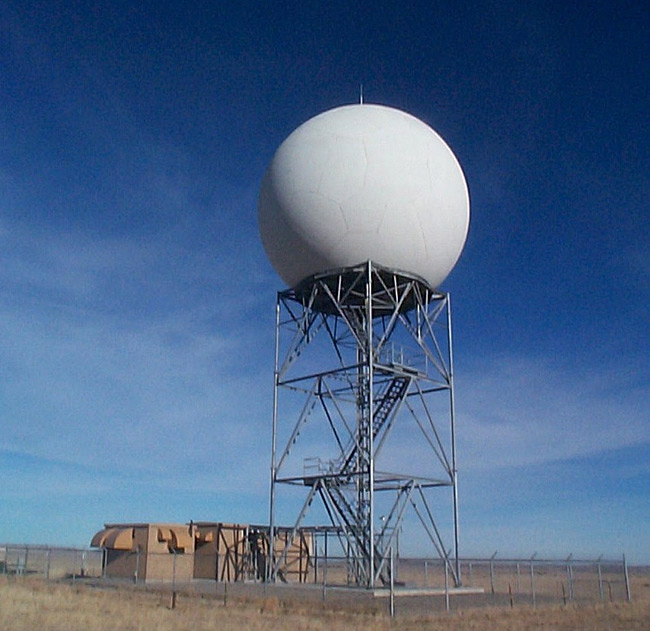 Weather Radar Network
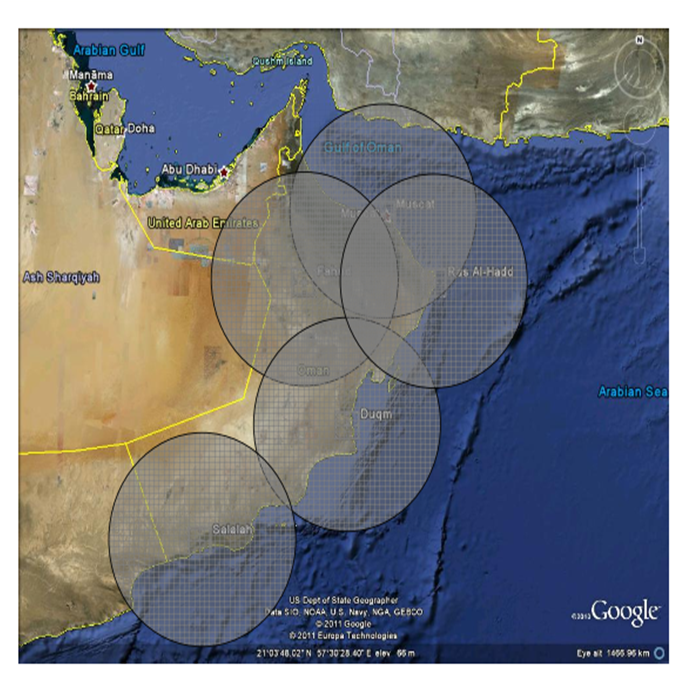 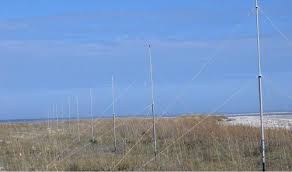 Marine observing system
wave readers (WERA)
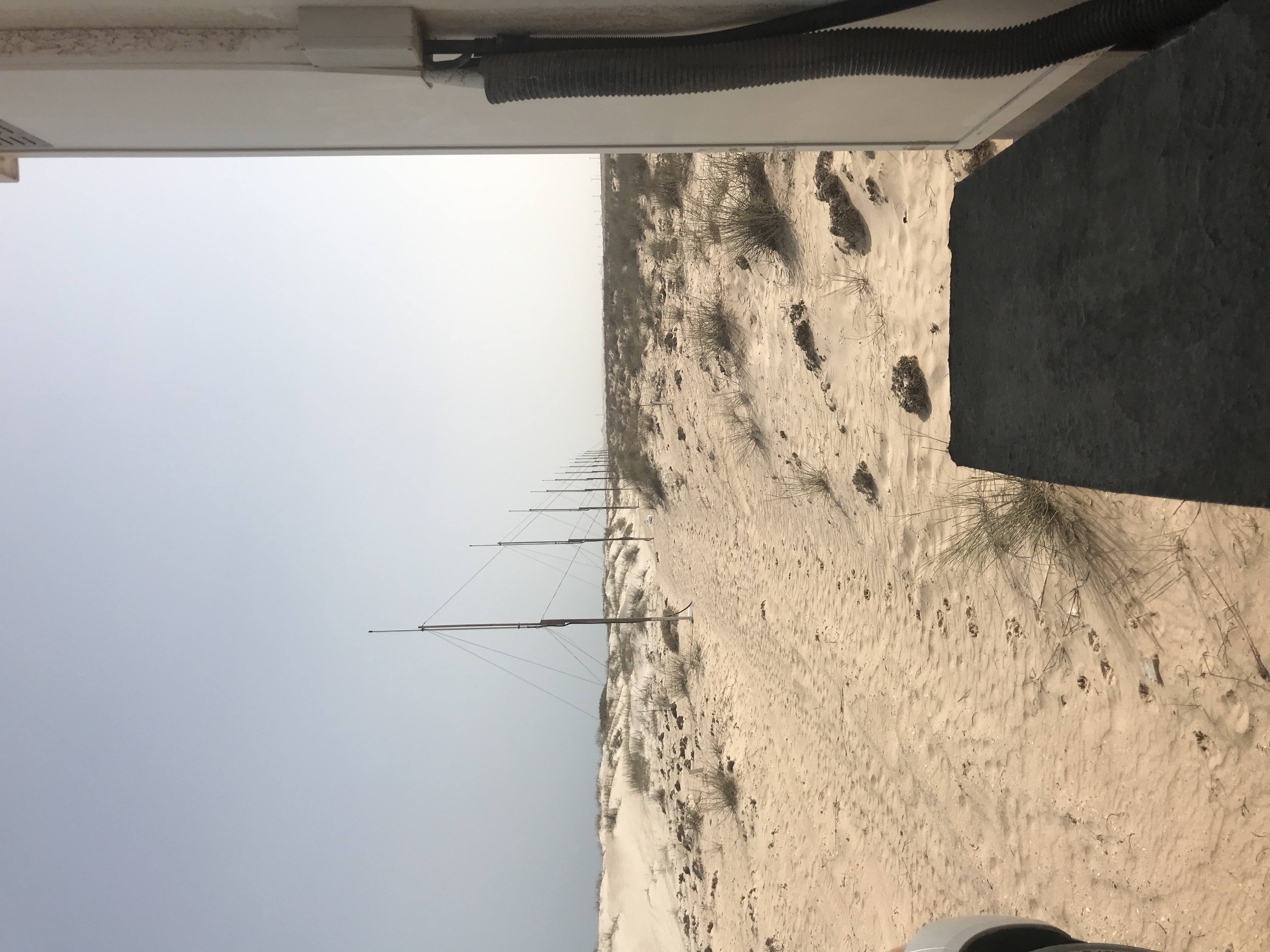 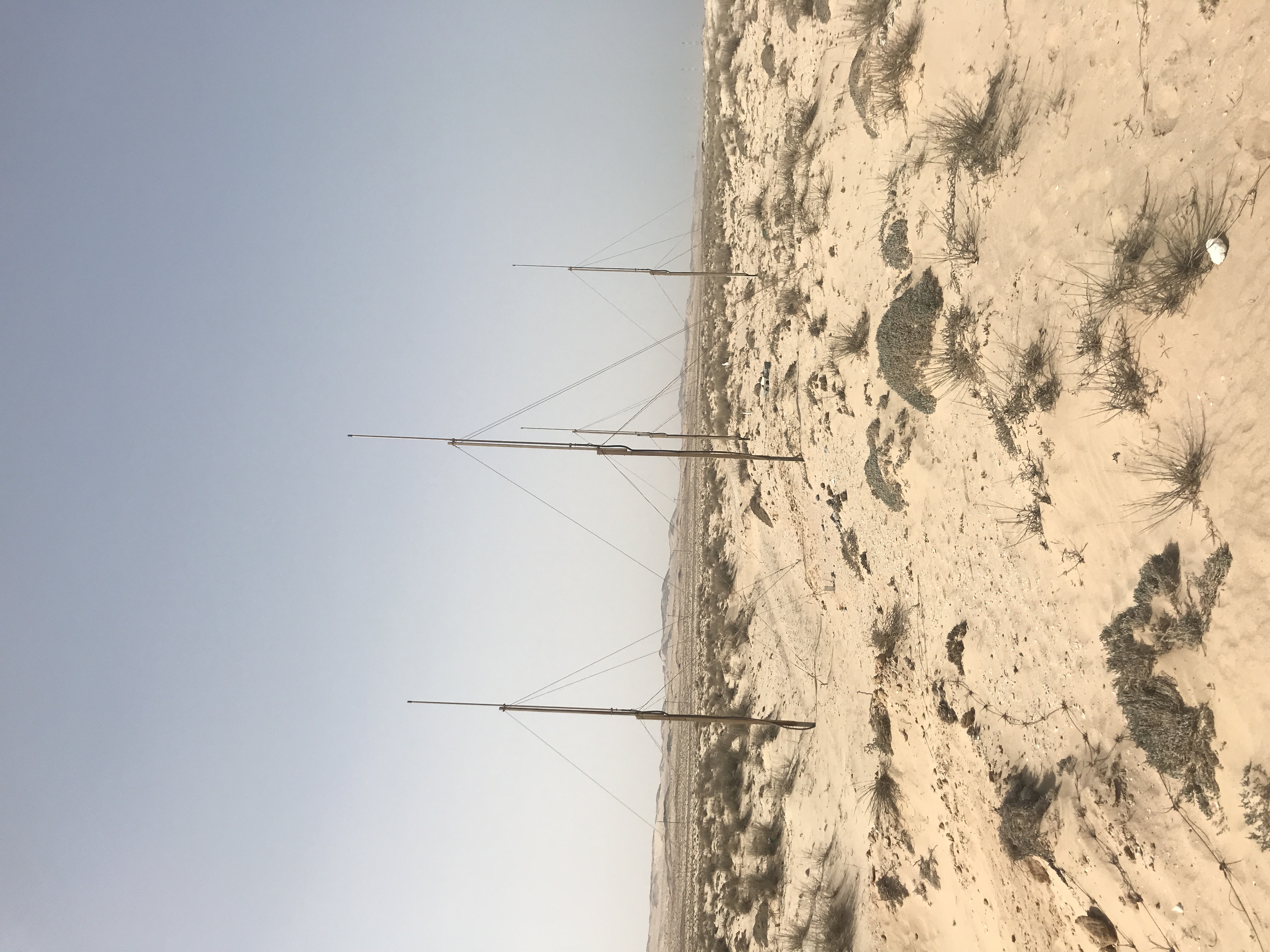 RX                                                              TX
Tide gauge
Thanks for your attention if you have any question fell free to ask
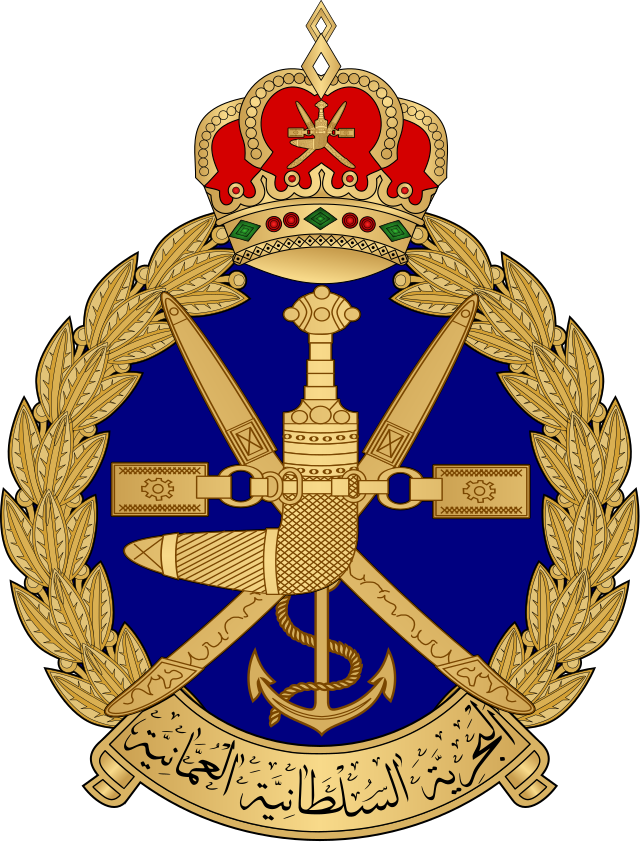 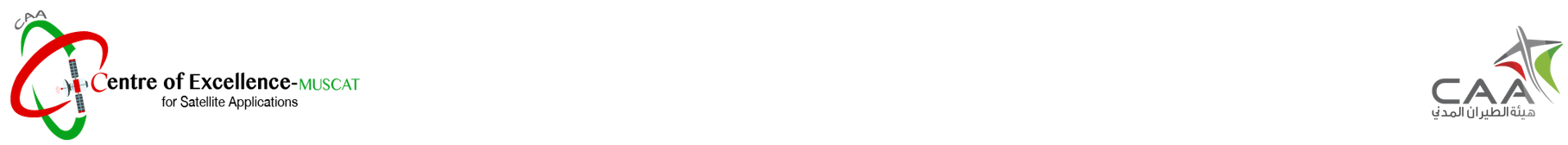 Scan this
Kindly scan this “QR code” to evaluate this lecture.



Thank You!
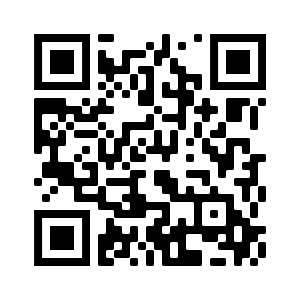